«Капитальный ремонт чаши бассейна «Дельфин» (г. Снежногорск, ул. Октябрьская, д. № 25 ) в рамках программы ЗАТО Александровск «Развитие культуры, спорта и молодежной политики» на 2014-2020 годы» .
Краткие характеристики планируемого объекта
Длина чаши бассейна - 25 м
Ширина чаши бассейна  - 8,5 м
Глубина чаши бассейна  - в глубокой части 4 м, в остальной части – 2 м 
- Назначение объекта – проведение учебно-тренировочных занятий с обучающимися, проведение спортивных мероприятий , услуги населению города.
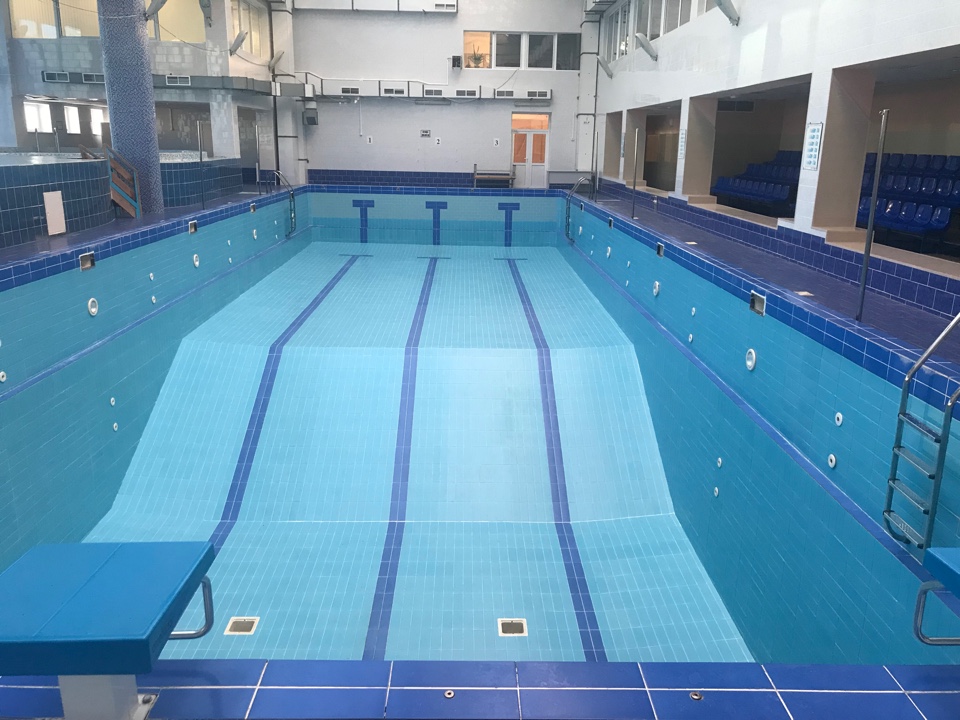 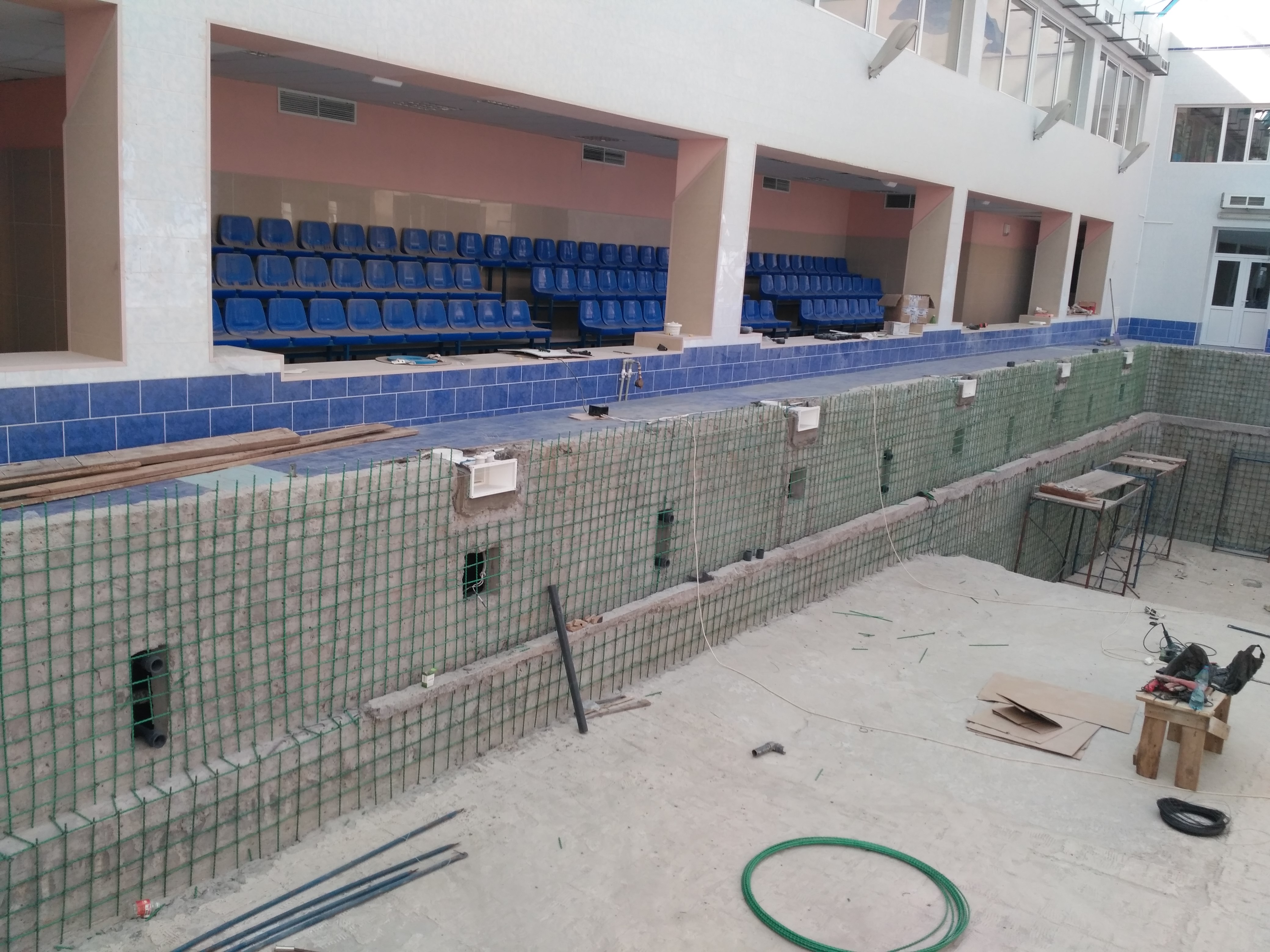 Фото на момент предоставления отчета
Фото на момент предоставления отчета
«Дорожная карта» по исполнению ремонтных работ
- Заказчик « Муниципальное бюджетное образовательное учреждение дополнительного образования «Детско-юношеская спортивная школа (МБОУДО ДЮСШ)»;
-Подрядчик – ООО «Стройинком» 
Стоимость капитального ремонта – 9 029 557.96 руб.;
Источник финансирования: (региональный и муниципальный бюджеты)
Предусмотрено на 2020 год: ( 9 814 737, 00 руб.)
ПСД изготовлено: (ООО «ПРОЕКТ_ТЕХНОЛОГИЯ» г. Мурманск)
Экспертиза: (Положительное заключение выдано ООО «Управление строительных и проектных работ» (УСИПР) ) №20 от 12 апреля 2019 г.
Дата заключения контракта: 06 мая 2020 г.
Начало СМР (не определен)
Срок завершения работ:  14 августа 2020 года